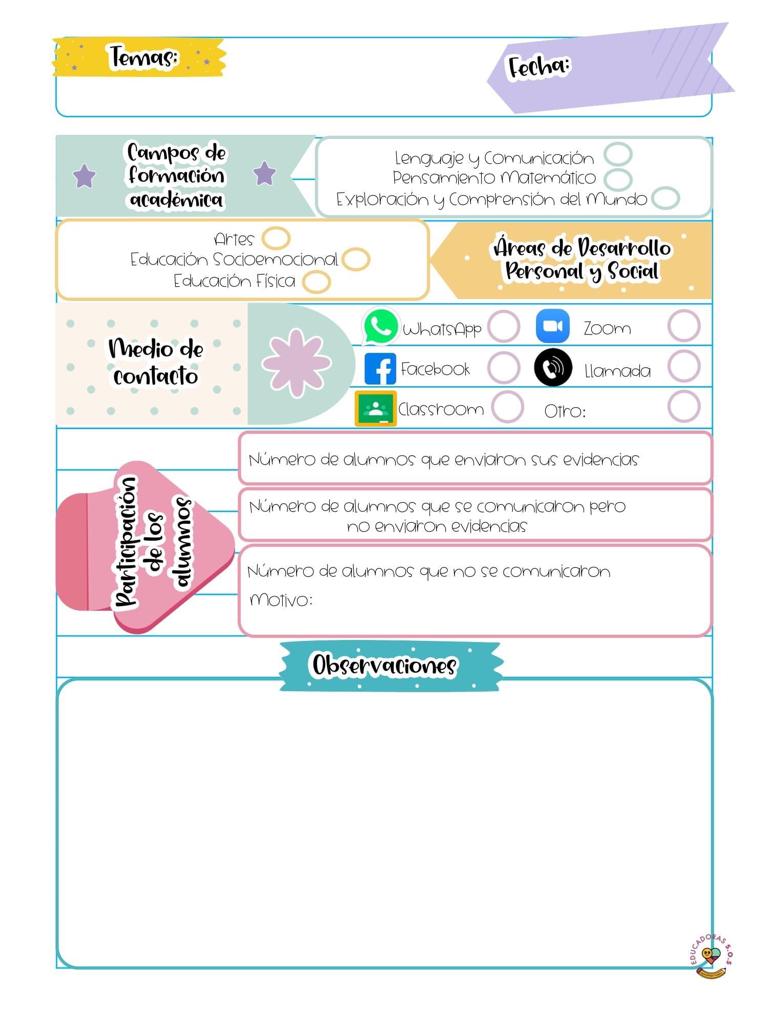 Datos
Datos
Viernes 14 de mayo de 2021
J. N. “María L. Pérez de Arreola”
Gabriela Guadalupe Rodríguez Díaz
2° A
24
El día de hoy la asistencia fue de 8 alumnos. La baja asistencia se debe a que el horario de la clase se adelantó media hora. 
El tiempo de intervención fue poco, pero logré escuchar la participación de la mitad de los alumnos, en donde se vio reflejado el favorecimiento del aprendizaje esperado al describir  el ave que investigaron, el taller de su plastilina para moldear su ave los emocionó y se logró la participación del total de los alumnos. 
La evaluación se llevó a cabo mediante cuestionamientos.
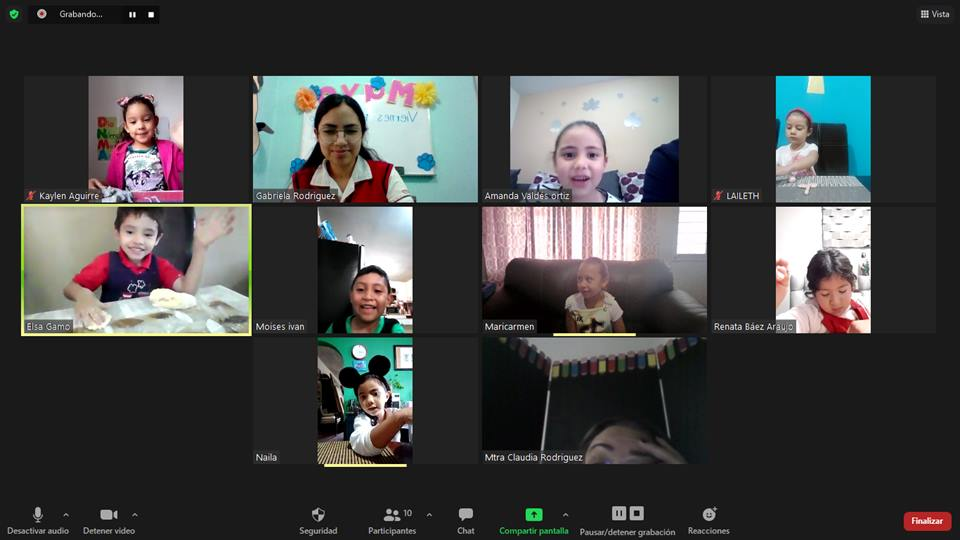 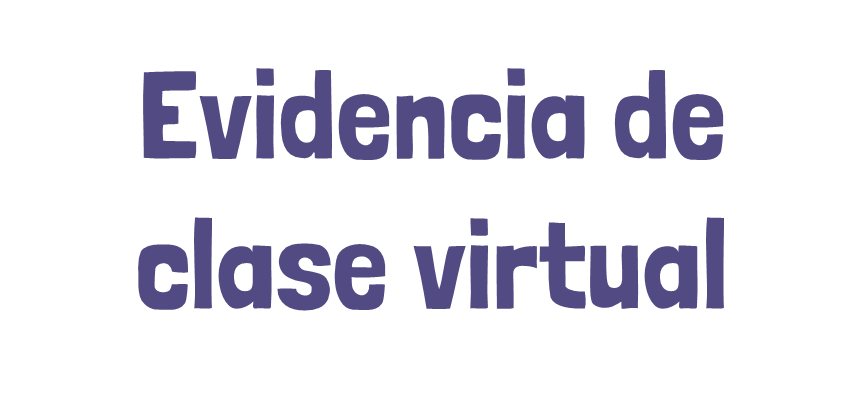